Wie geht es dir?
Danke, super!
Nicht so gut(
Kling, Glöckchen, Klingelingeling,Kling, Glöckchen KlingLaßt mich ein ihr Kinder,ist so kalt der Winter,öffnet mir die Türen,lasst mich nicht erfrieren!Kling, Glöckchen, KlingelingelingKling, Glöckchen Kling
Adventskalender
Adventskalender
Adventskalender
Schneemann, Schneemann, kalter Mann!Hat eine rote Nase dran,Schwarze Augen, schwarzen Mund.Du bist dick und kugelrund!Kommt der liebe Sonnenschein,Wirst du bald geschmolzen sein!
Adventskalender
Winterfeste.

Im Winter feiern wir viele Feste. Die Feste sind sehr lustig und schön. Das sind: der Nikolaustag, das Weihnachten  und das Neujahr.
Nikolaus kommt in der Nacht und bringt den Kindern viele Geschenke oder eine Rute. Am Morgen finden die fleißigen Kinder Bonbons, Spielzeuge, Mandarine und Bücher. Faule Kinder bekommen keine Geschenke.
Zum Neujahr schmückt die Familie einen Tannenbaum. Die Kinder spielen und singen lustige Lieder. 
Allen gefallen Winterfeste.
Adventskalender
Adventskalender
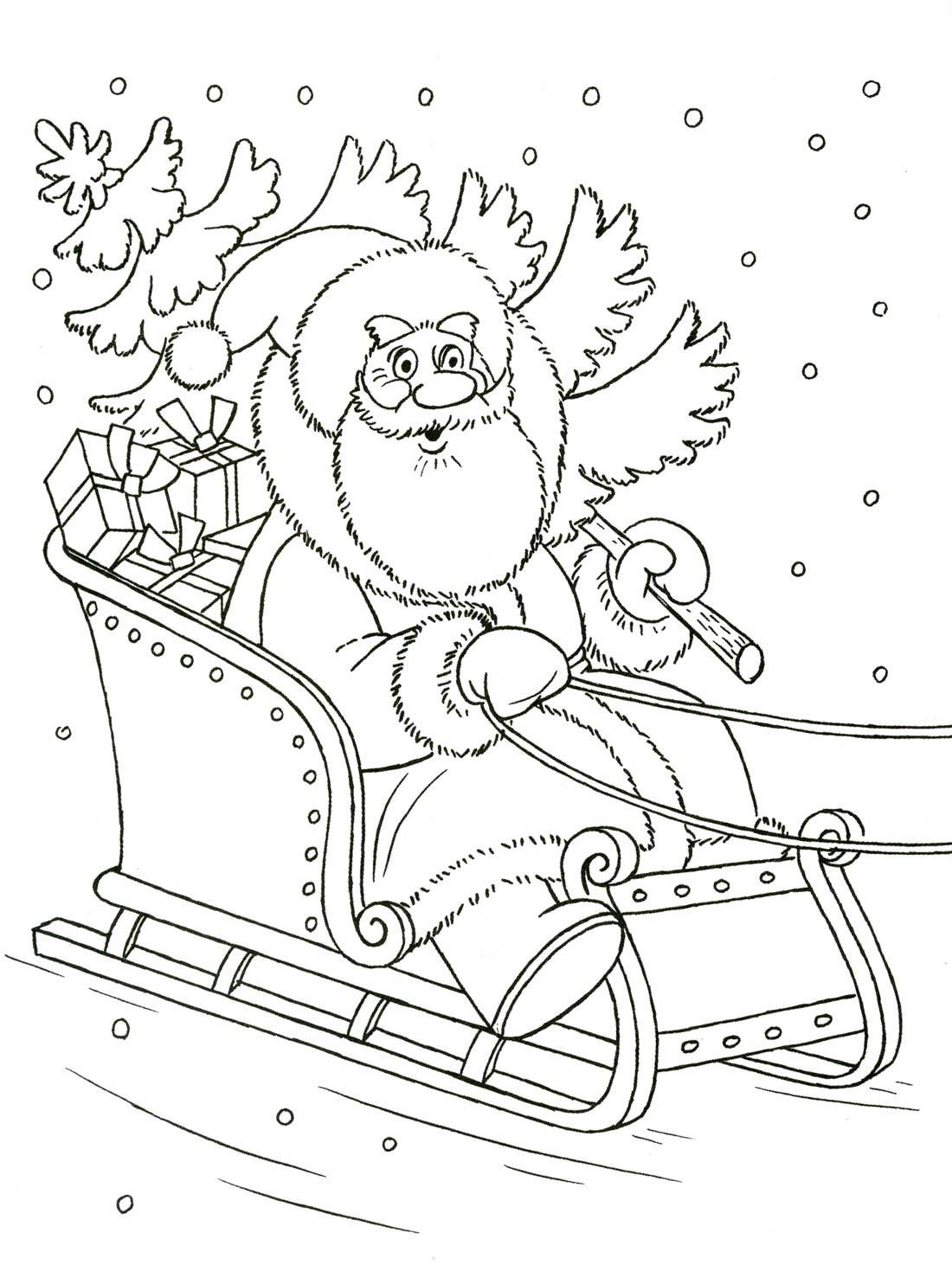 Adventskalender
Kling, Glöckchen, Klingelingeling,Kling, Glöckchen KlingLaßt mich ein ihr Kinder,ist so kalt der Winter,öffnet mir die Türen,lasst mich nicht erfrieren!Kling, Glöckchen, KlingelingelingKling, Glöckchen Kling
Wie geht es dir jetzt?
Danke, super! 
(урок был интересным и занимательным и я многое узнал(а) сегодня)

Nicht so gut. 
(Мне было не интересно)